Maternal Trauma Differentially Relates to Infants’ 
Endogenous Attention Control at 4 and 6 Months of Age
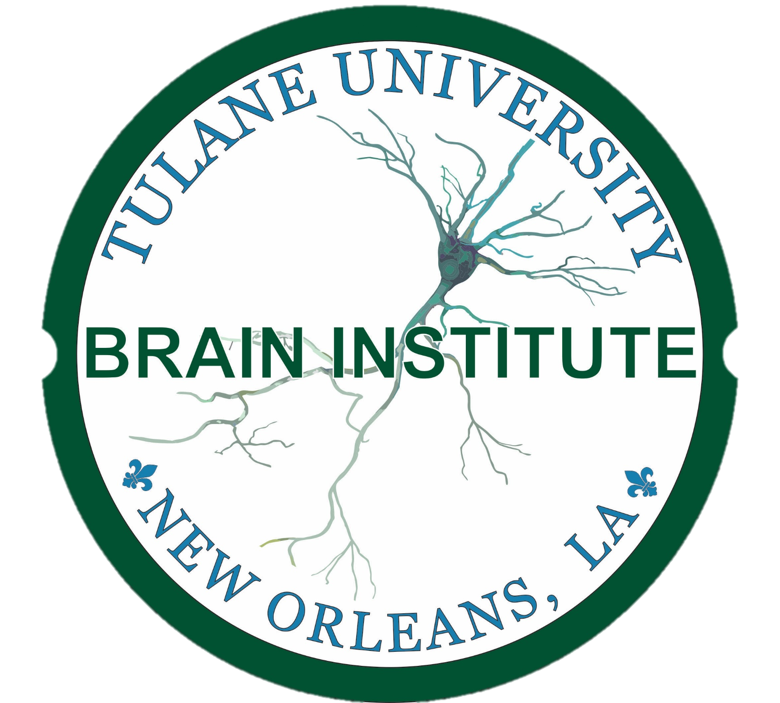 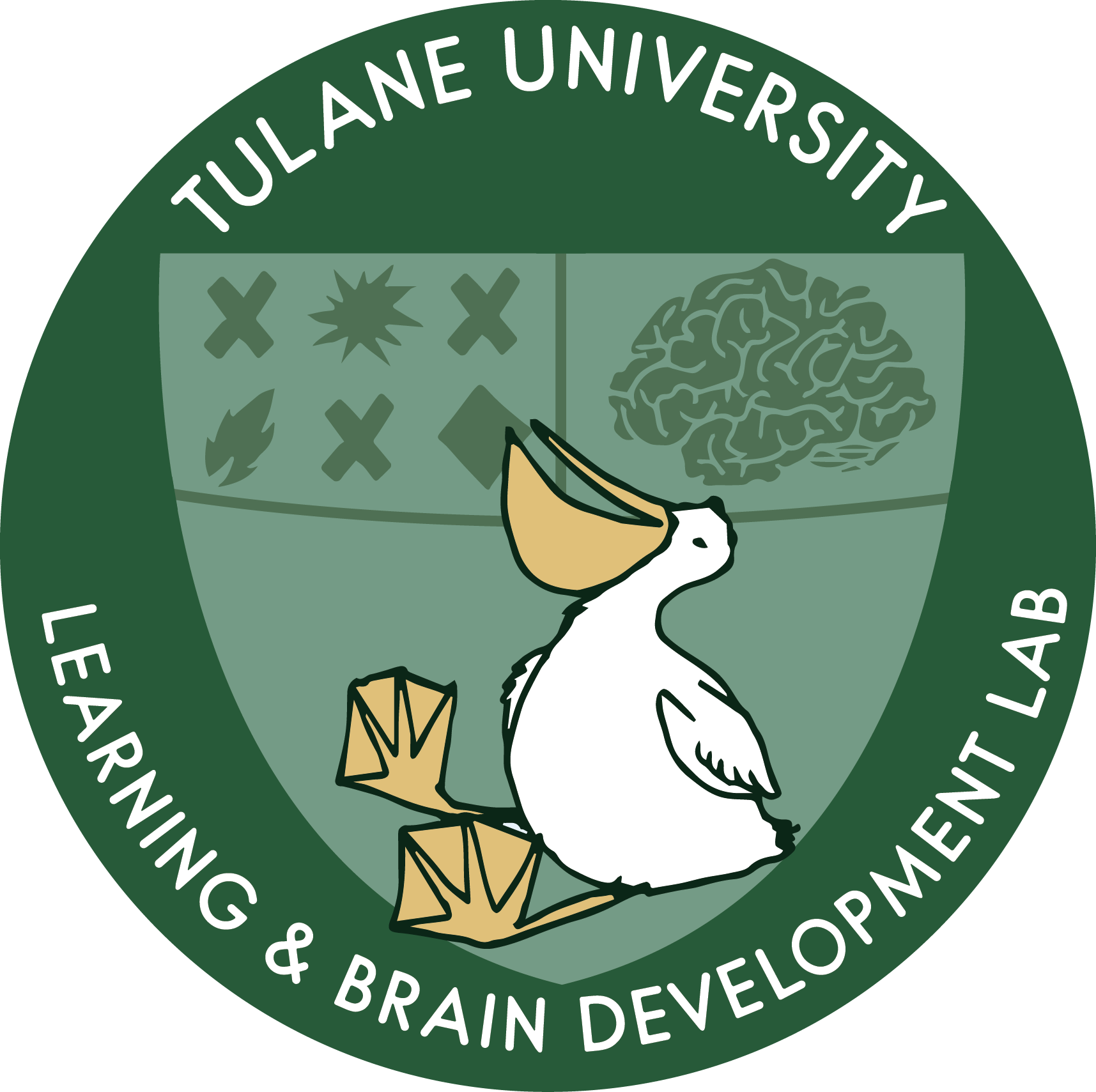 Maddie Parsley1, Taylor Marcus1,2, Sarah A.O. Gray1,3, & Julie Markant1,4

                         1Department of Psychology, Tulane University, 2Neuroscience Program, Tulane University, 3Department of Psychological Sciences, University of Connecticut, 4Tulane Brain Institute, Tulane University
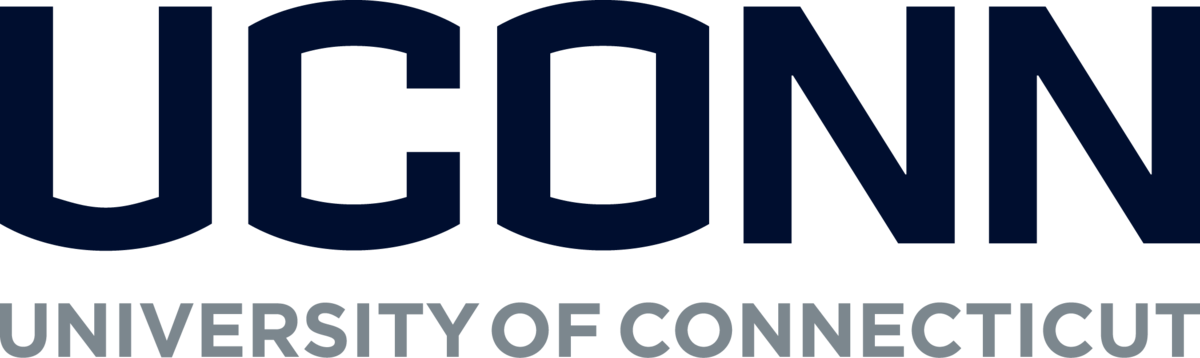 Caregiving behaviors play a critical role in the development of key cognitive processes in infancy, such as early executive functions (EFs) and self-regulation skills1,2. 
Endogenous attention control is an EF that begins to develop at 4 to 6 months of age, supporting more effective learning and advanced self-regulation abilities3.
This can be measured in infancy based on early eye movement control: the ability to direct eye gaze to relevant stimuli and inhibit attention to irrelevant inputs4.
Caregivers provide social reward5  and largely shape infants’ early experiences, potentially influencing the development of endogenous attention control.
Adverse childhood experiences (ACEs) and interpersonal trauma exposure relate to mental illness, emotional regulation difficulties6, 7, and altered caregiving behaviors later in life8.
Increased maternal ACEs and interpersonal lifespan trauma exposure have been linked to overall EF difficulties in infancy and childhood, including decreased inhibitory control and attention regulation abilities9.
However, it’s unclear how caregiver ACEs and exposure to interpersonal lifespan traumas may relate to infant endogenous attention control.
Results
Introduction
There was no relation between  maternal ACEs and infant attention control at either 4 or 6 months of age.
Maternal Adverse Childhood Experiences
Increased maternal interpersonal lifespan trauma exposure related to more robust infant attention control at 6 months but not at 4 months of age.
How do caregiver’s ACEs and interpersonal lifespan trauma exposure relate to the development of infants’ endogenous attention control between 4 and 6 months?
Research Question
Participants:
Methods
N = Infant-caregiver dyads
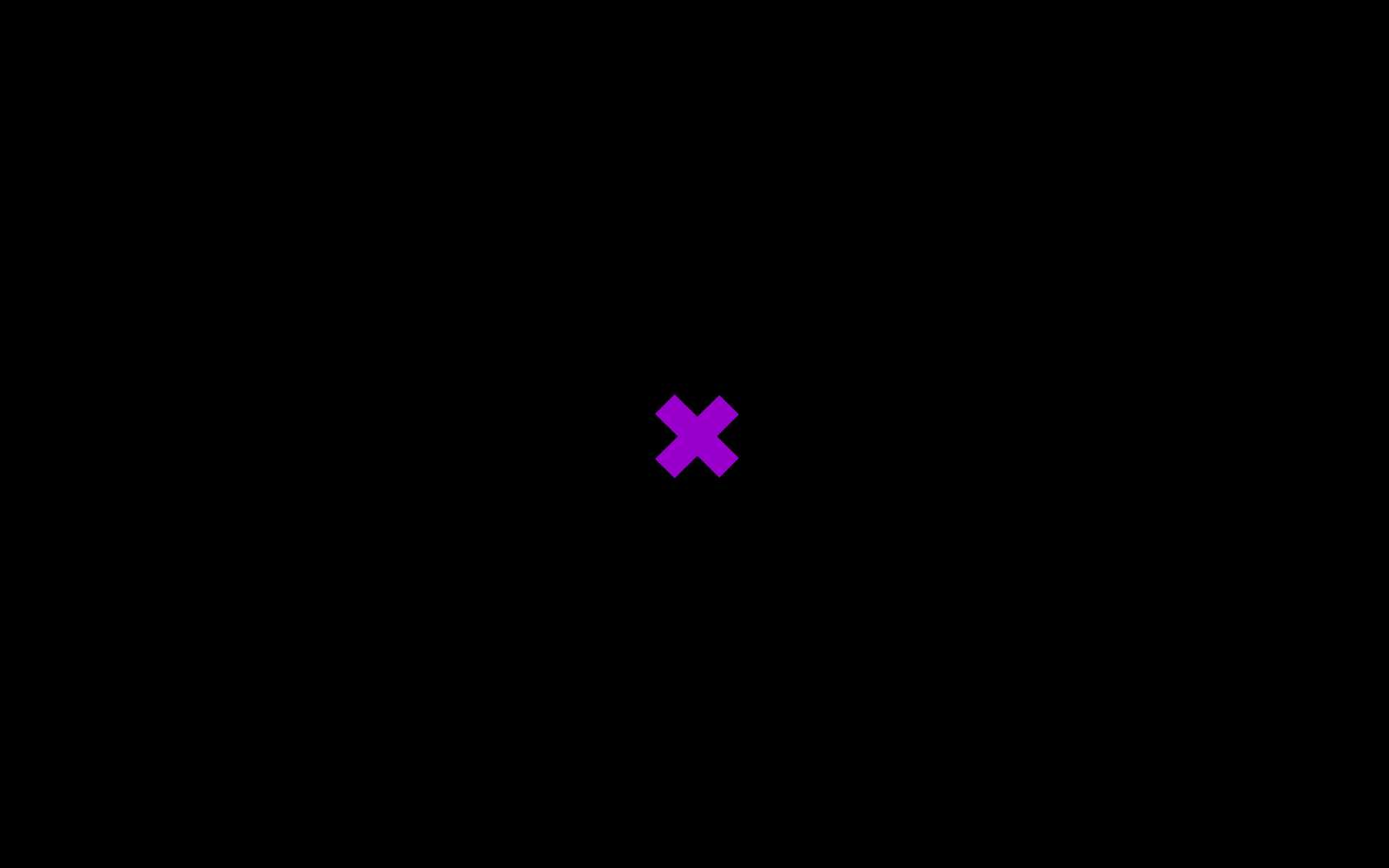 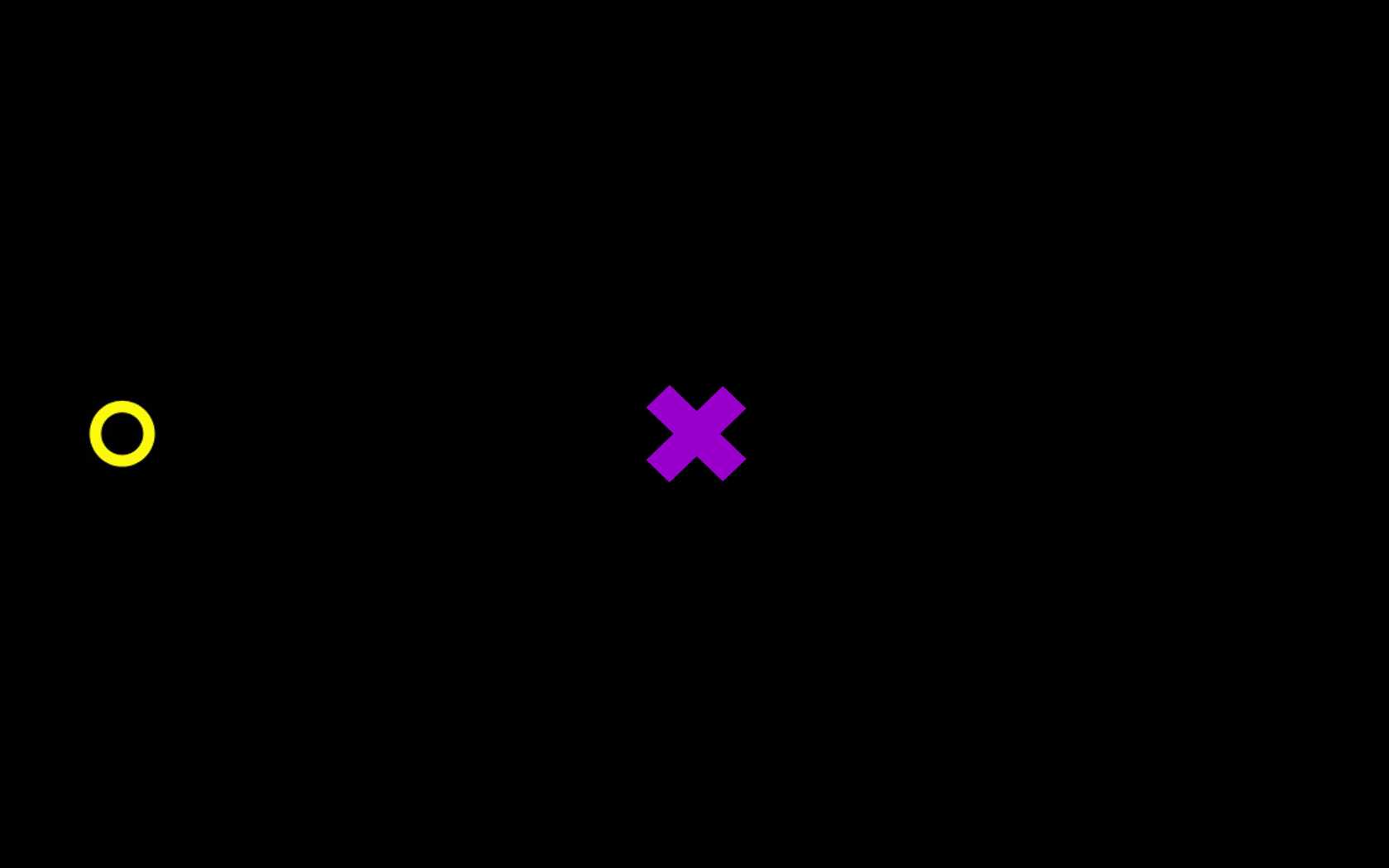 Uncued Target
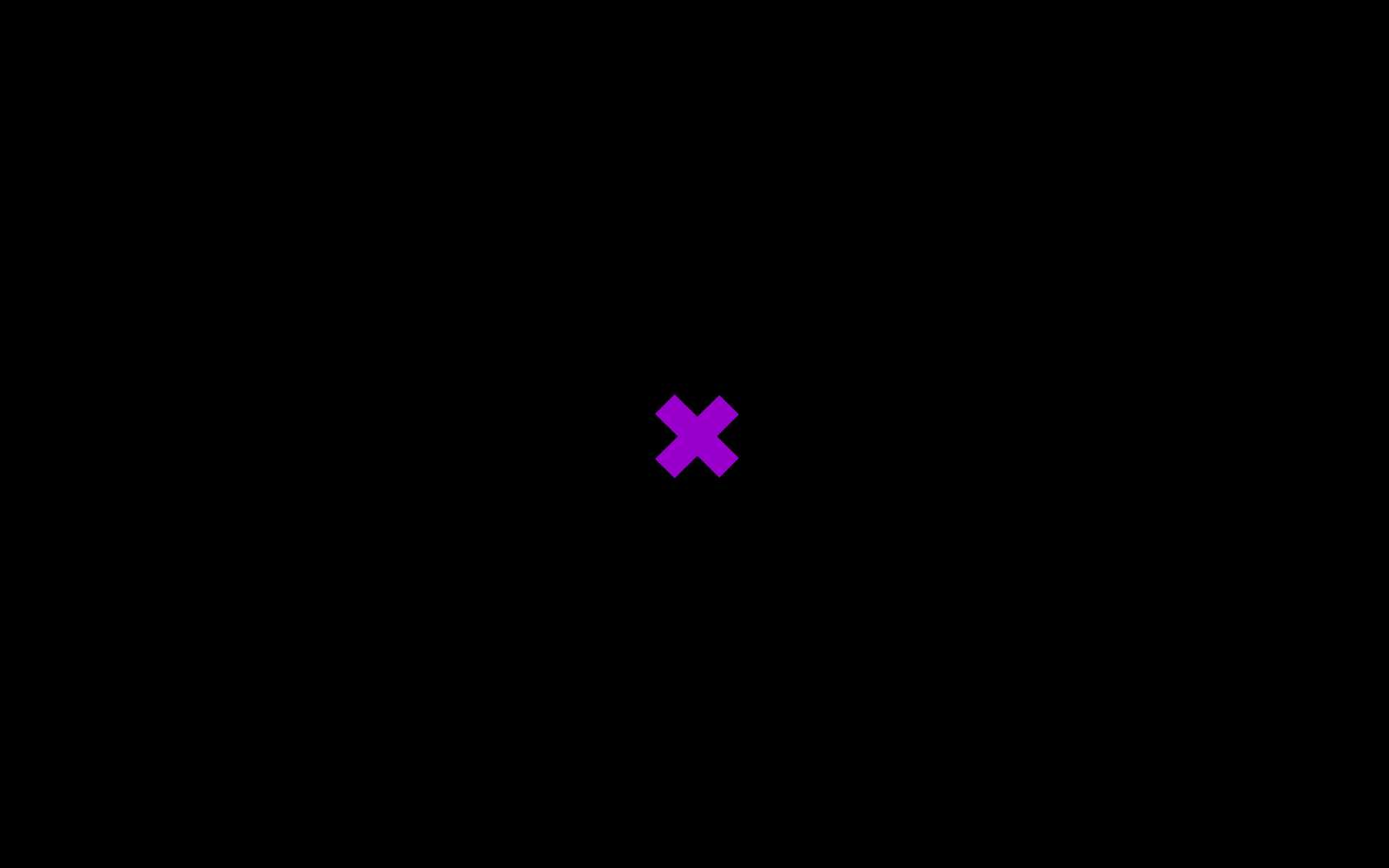 Fixation
Preliminary findings indicate that increased maternal interpersonal lifespan trauma exposure related to more robust infant attention control at 6 months.
This suggests that caregiver’s interpersonal exposure to trauma throughout the lifespan may relate to mechanisms that facilitate the development of attention control abilities in infancy. 
Results differ from prior literature, which largely links increased maternal exposure to trauma with reduced EF abilities in infancy and childhood6. 
However, research into EFs within infancy remains limited.
Additionally, the relationship between infant attention control and maternal interpersonal lifespan traumas has not been directly explored previously.
Overall, these results suggest that infant attention control differentially relates to maternal interpersonal trauma exposure between 4 and 6 months. 
Further exploration is needed to understand the underlying mechanisms driving this shift across timepoints.
Discussion
Cue
Delay
Spatial Cueing Task4:
Cued Target
56 trials; 28 per type
Measure of endogenous attention control, indexed by inhibition of return (IOR).
Continuous eye tracking via Eyelink 1000 Plus (500 Hz)
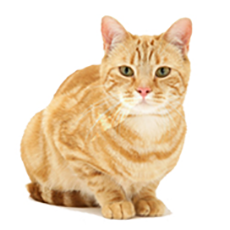 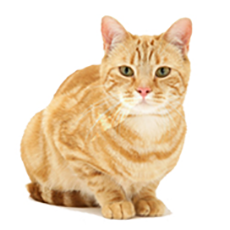 Measures:
This research was supported by NICHD R01 HD108325. Thank you to the families who participated in our research and the research staff at the Learning and Brain Development Lab who made this project possible.
Acknowledgements
Contact Information:
Email: hparsley@tulane.edu  |  Website: lbdlab.tulane.edu
References: 1. Swingler, M, et al (2017). Developmental psychology, 53(1), 13–27.     2. Bernier, A., et al. (2010).  Developmental Science, 13(6), 880–891.   3. Markant, J., & Amso, D. (2013).  Developmental Science, 16(6), 881–894.   4. Posner, M. I. (1980).  Quarterly Journal of Experimental Psychology, 32(1), 3–25.    5. Minagawa-Kawai, Y., et al. (2009). Cerebral Cortex 19, no. 2: 284–292.     6. McKay, et al. (2021). Acta Psychiatr. Scand., 143: 189-205.    7. Jowett, et al. (2019). Psychol Psychother Theory Res Pract, 93: 621-638.    8. Foss, et al. (2022) Developmental neuropsychology, 47(7), 327–352.     9. Rogers et al. (2020). JAMA Pediatrics,174(11):1082–1092     10. Felitti, V. J., et al. (1998). American Journal of Preventive Medicine, 14(4), 245–258.    11. Gray, M. J., Litz, B. T., Hsu, J. L., & Lombardo, T. W. (2004). Assessment, 11(4), 330–341.
[Speaker Notes: Look at zeros
Reframe 4M to “no relation” for the childhood traumas
And for interpersonal, no relation, shifting to a positive relationship
Don’t say “positive relationship”, just state what it means
Take out statement about opposite directionality
Switch title to attention control

Use actual IOR stimuli from the real task
ACEs – because its in childhood]